Kentucky Regional Resource Lead Organization & Partners
Dwana “Dee” Calhoun, MS
SelfMade Health Network (SMHN) Director
June 7, 2017
[Speaker Notes: I’m Dwana Calhoun, Director of the National SelfMade Health Network.  Thanks for inviting us. 

In hopes of providing you all with a slightly modified Twitter version about me..I transitioned from state government  to assume the Director position at here SMHN last year in February 2015.  My Bachelor’s degree: Pre-Medicine: Biology with minor in Chemistry (UL-Louisiana). And acquired Graduate degree education in Maryland then Virginia. With a background in: Public Health along with Healthcare Quality Improvement and Medical Compliance.

Over the next few minutes, I’m glad to provide everyone with a brief overview about our fairly new national network.]
“SelfMade Health” Philosophy
In the presence of affordable, supportive and resource-friendly environments; individuals, families and subsequently populations can accrue greater awareness, knowledge, understanding, and self-efficacy as well as increased control of their decisions about health risks and overall health. 

In the presence of sustained local & regional infrastructures with evidence-based resources, decisions among vulnerable populations would be consistently applied throughout the entire continuum of health.
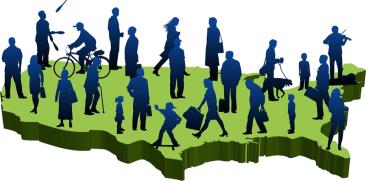 [Speaker Notes: The “SelfMade Health” philosophy originates from the “SelfMade” concept & understanding that:

1-In the presence of affordable, supportive and resource-friendly environments;…. individuals, families and subsequently populations 
2-In the presence of sustained local & regional infrastructures with evidence-based resources…

3-Although this concept has been modernized, it is based on a historical perspective and belief that “a man, woman or teen can become the captain of his destiny.”]
Overview: Priority Populations
[Speaker Notes: In an effort to break the cycle of cancer burden and tobacco use among underserved, vulnerable and low-resourced populations residing in rural, urban and frontier communities & regions.

We at…SelfMade Health Network strive to more specifically  improve the health of populations with lower SES characteristics by:
By income (including populations at or near the Federal Poverty Level)
By geography (including medically underserved areas-lack of PCP, high infant mortality, levels of poverty or elderly populations)… 
By levels of education, as well as 
By health insurance coverage status  (including uninsured the underinsured) and 
By employment status (including F/T, part-time, contractual, self employed and Unemployed)]
SMHN Leadership Council
Reference:
http://www.selfmadehealth.org/about/network-leadership-council/
[Speaker Notes: Component 1 - Administer a national network to impact tobacco-related and cancer health disparities for populations with low socioeconomic status (SES) characteristics. 

SMHN Leadership Council (Advisory Council)
Further supported by-
SMHN Core Members 
SMHN Dissemination Partners
SMHN Peer-to-Peer Learning Network Partners: 

Featured above are member organizations from our Leadership Council, established last year-September 2015.  In addition, we recently began inviting organizations to become SMHN Core Member Organizations.  Additional information is posted on the SMHN website. 

Optional: We recently established a partnership with the National Rural Health Association (NRHA).]
Snapshot of Overarching Priorities
Convene and establish partnerships with an array of diverse sectors to ensure that priority setting and delivery are relevant to their underserved and vulnerable populations and that recommendations are adopted and implemented effectively.

Continue to build capacity and a sustainable infrastructure addressing cancer and tobacco-related disparities within high disease burden/underserved regions.

Promote the development, and adoption “promising practices” as well as evidence-based(EB) strategies and initiatives among organizations that provide services to populations with low socioeconomic status (SES) characteristics (including those residing within high disease burden state or regions).

Expand dissemination and access to evidence-based (EB) cancer and tobacco-related resources and services among a.) vulnerable members of society (regardless of their race/ethnicity, socioeconomic status, health insurance status and literacy level) and b.) service providers, policy makers and other major stakeholders.

Identify, evaluate, integrate and disseminate relevant data to address disparities among members of low SES populations, as it bears on identifying “best practices.”
[Speaker Notes: Via Infrastructure and expertise…One of our network’s priorities include:
Build support for public health service and practice strategies to improve community-clinical linkages that benefit the target population…this is accomplished by: capacity building & Promising –RRLO as well as states, TA (TA-to CDC and non-CDC funding organizations) and identifying/disseminating proven and promising practices. 
Intermediate: Increased infrastructure and capacity (RRLO, CDC programs, non-CDC programs, low sES service providers) to impact tobacco-related and cancer health disparities among low SES populations via combination of or via these multi-level approaches.
Long-term_Decreased exposure to secondhand smoke among the target populations, Decreased tobacco use among the target populations AND 
Increased support for cancer control selfmanagement among cancer survivors in target populations for increased quality and duration of life.]
General Overview: Framework
SMHN Regional Resource Lead Organizations-”Communities of Promise” Resource Hubs

Breast Cancer Disparities –Tennessee (Winter 2015)
	Meharry Medical College

Lung Cancer Disparities with Tobacco Cessation-Kentucky (2016)
	University of Kentucky-College of Public Health

National SMHN Tobacco Cessation Marketplace Project (Partnership with the American Lung Association-National Office)

9 sites in 7 states (West Virginia, North Carolina, Michigan, Pennsylvania, Iowa, Illinois and Mississippi)
3 Poster Presentations featured at the CDC’s 2017 National Conference on Tobacco or Health (NCTOH)
[Speaker Notes: Our national network also consists of projects (including the National SMHN Tobacco Cessation Marketplace Project (launched last year in July 2015) involving a partnership with the American Lung Association and focuses primarily on increasing tobacco cessation & cancer resource awareness among Marketplace organizations and corresponding cessation service utilization among their clients.

 -Partner sites range from health departments such as: Johnson County Public Health (in Iowa) as well as Macoupin County Public Health Department in partnership with Maple Street Medical Clinic (in Illinois) to other types of organizations (including: non-profit and healthcare). 

Our network’s infrastructure also includes SMHN Regional Resource Lead Organizations  or SMHN Community Resource hubs or organizations . They are in Tennessee and Kentucky are: Meharry Medical College (established last year-October 2015) and most recently  (confirmed last week) University of Kentucky-College of Public Health with support from UK-College of Medicine & Nursing.]
SMHN National Tobacco Cessation Marketplace Project
[Speaker Notes: Component 3 - Convene partners and promote implementation of health system interventions that benefit the target population.  
Crozer-Pennysylvania-Downsized after 1 ½ years into project.
The National SMHN Tobacco Cessation Marketplace Project was launched and involves the piloting of the American Lung Association’s Assistors Toolkit. Grantees are representative of diverse organizations in 7 states. 
3 Abstracts were selected as Poster Presentations at 2017 CDC National Conference on Tobacco or Health (NCTOH). Pennsylvania, Iowa and Michigan.

TA examples:
Tobacco Cessation Coverage and Medicaid Workgroup offered to include SMHN Resources as part of their Resource Library for use among all of its members. 
ASTHO/Tobacco Control network, Health Equity & Tobacco-Nebraska, Virginia (most recent-Cancer), South Carolina Tobacco-Free Collaborative, Massachusetts, Texas, Illinois, CADCA’s 15th Mid-Year Training Institute in Nevada.]
SelfMade Health Network Website
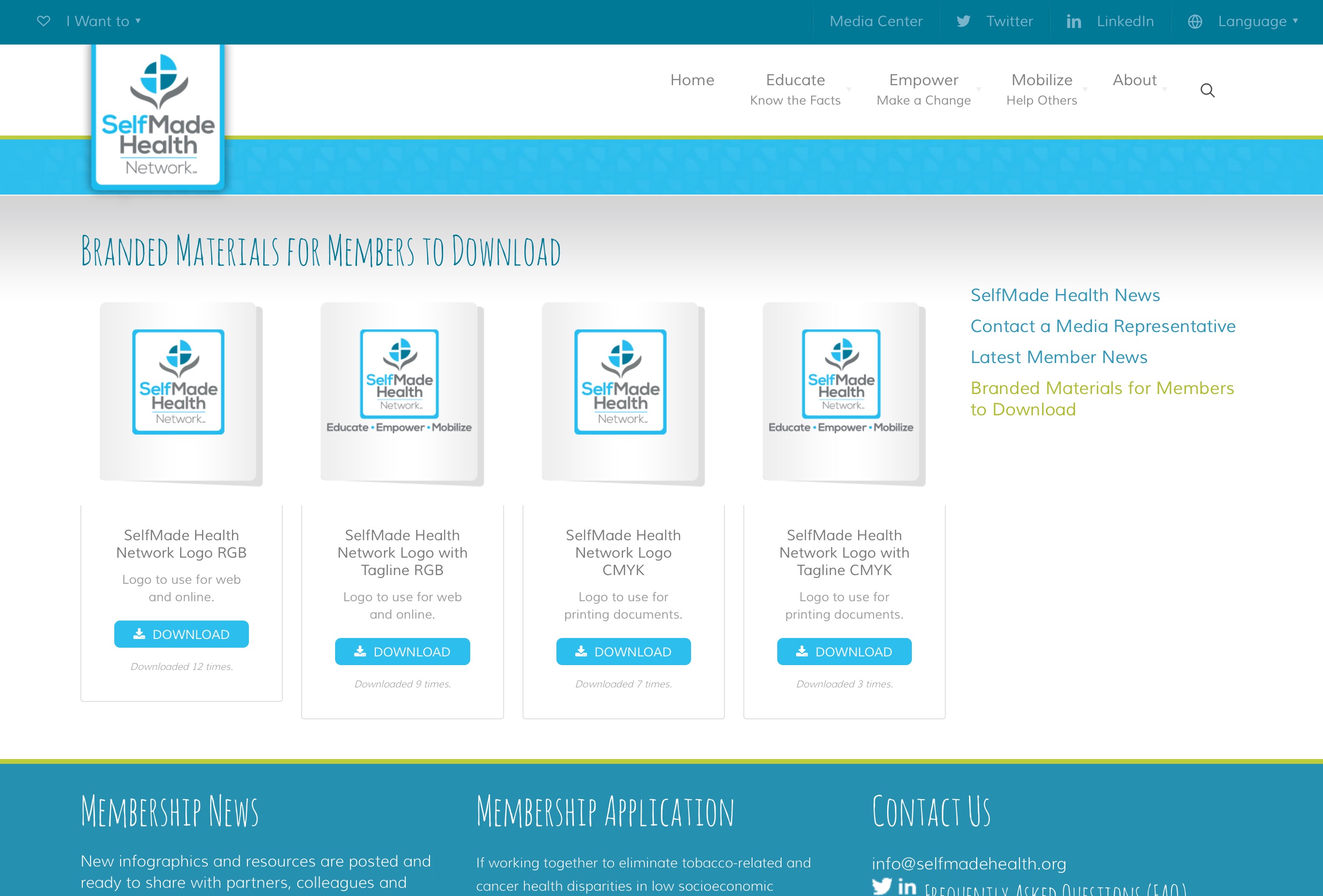 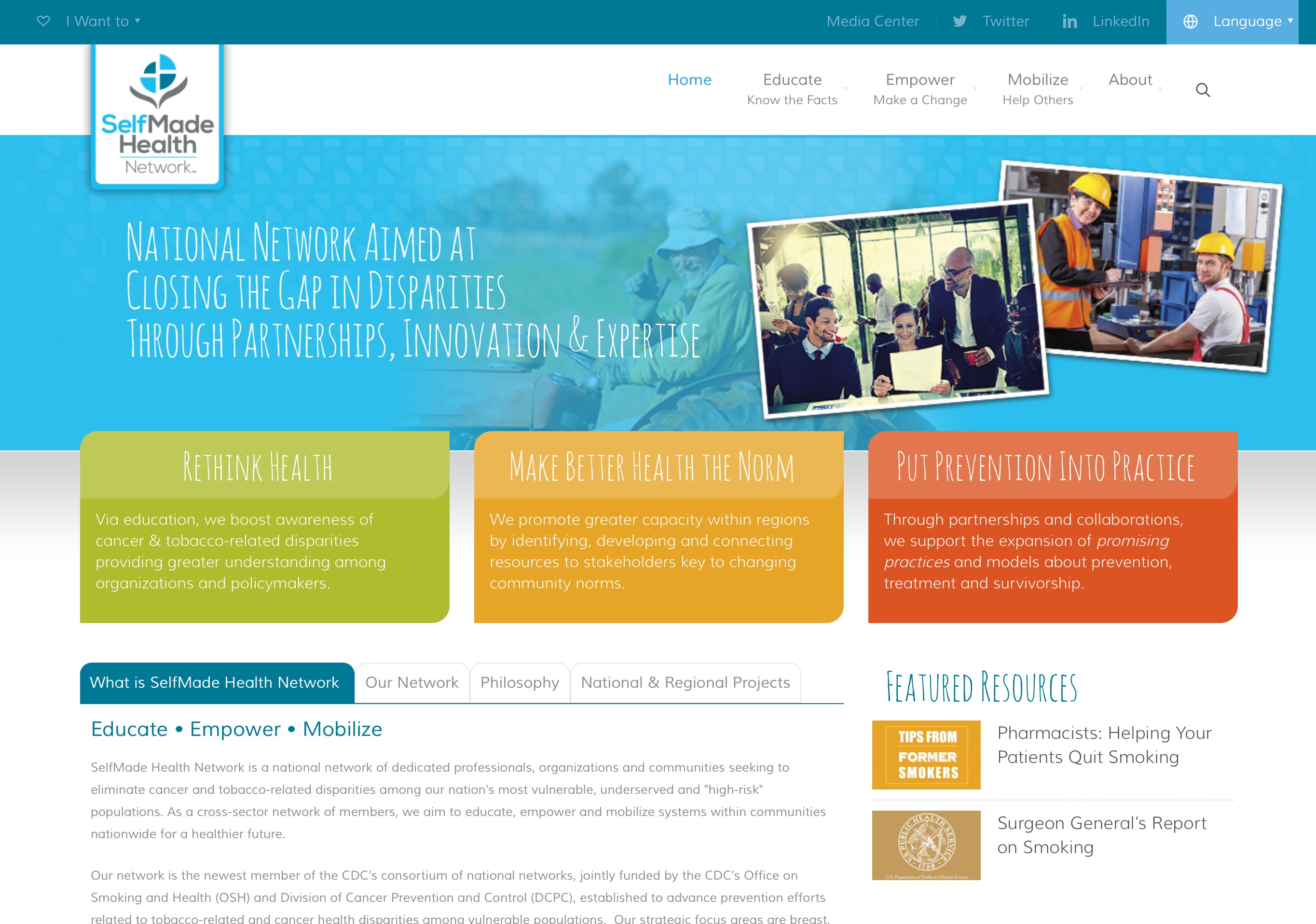 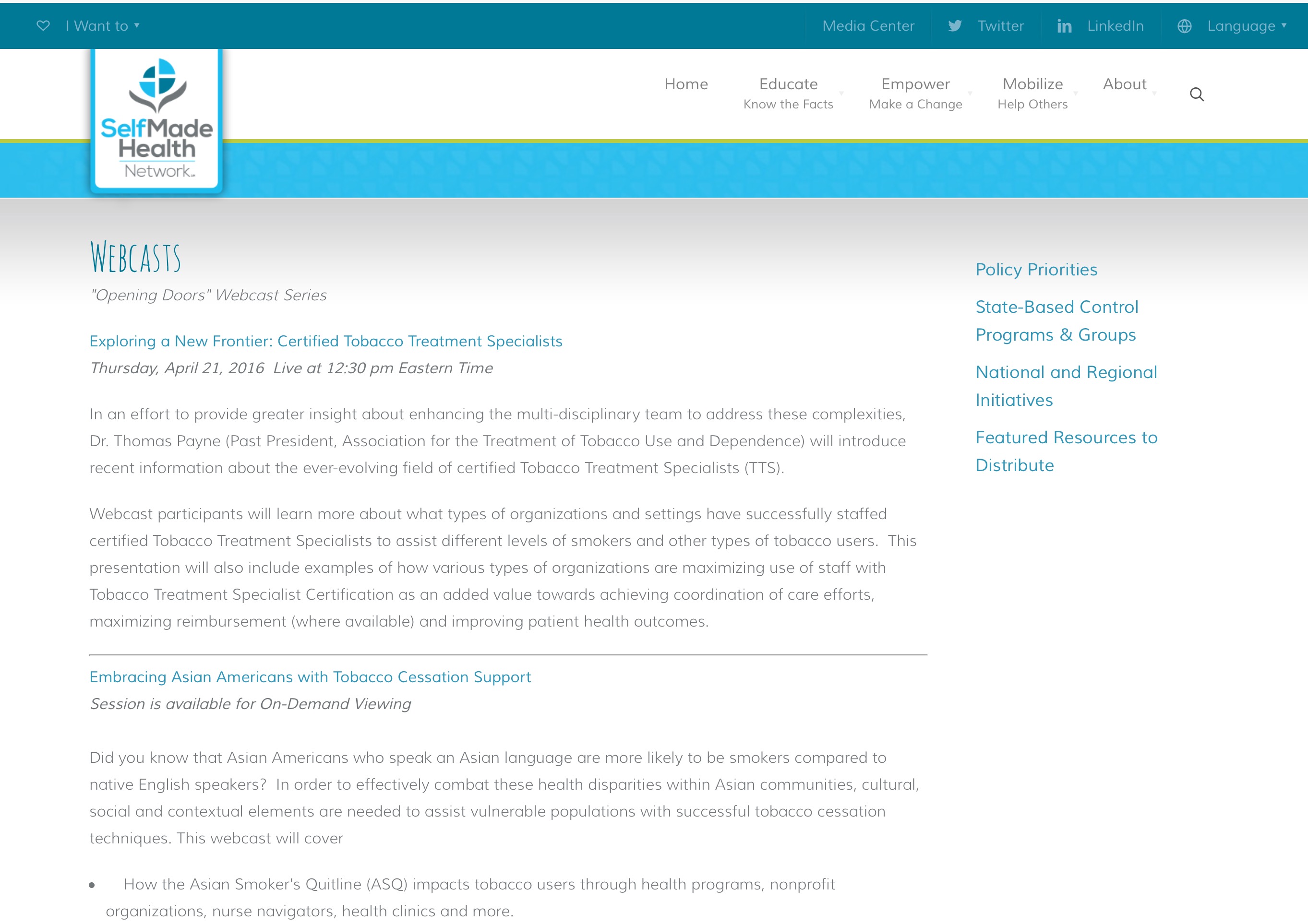 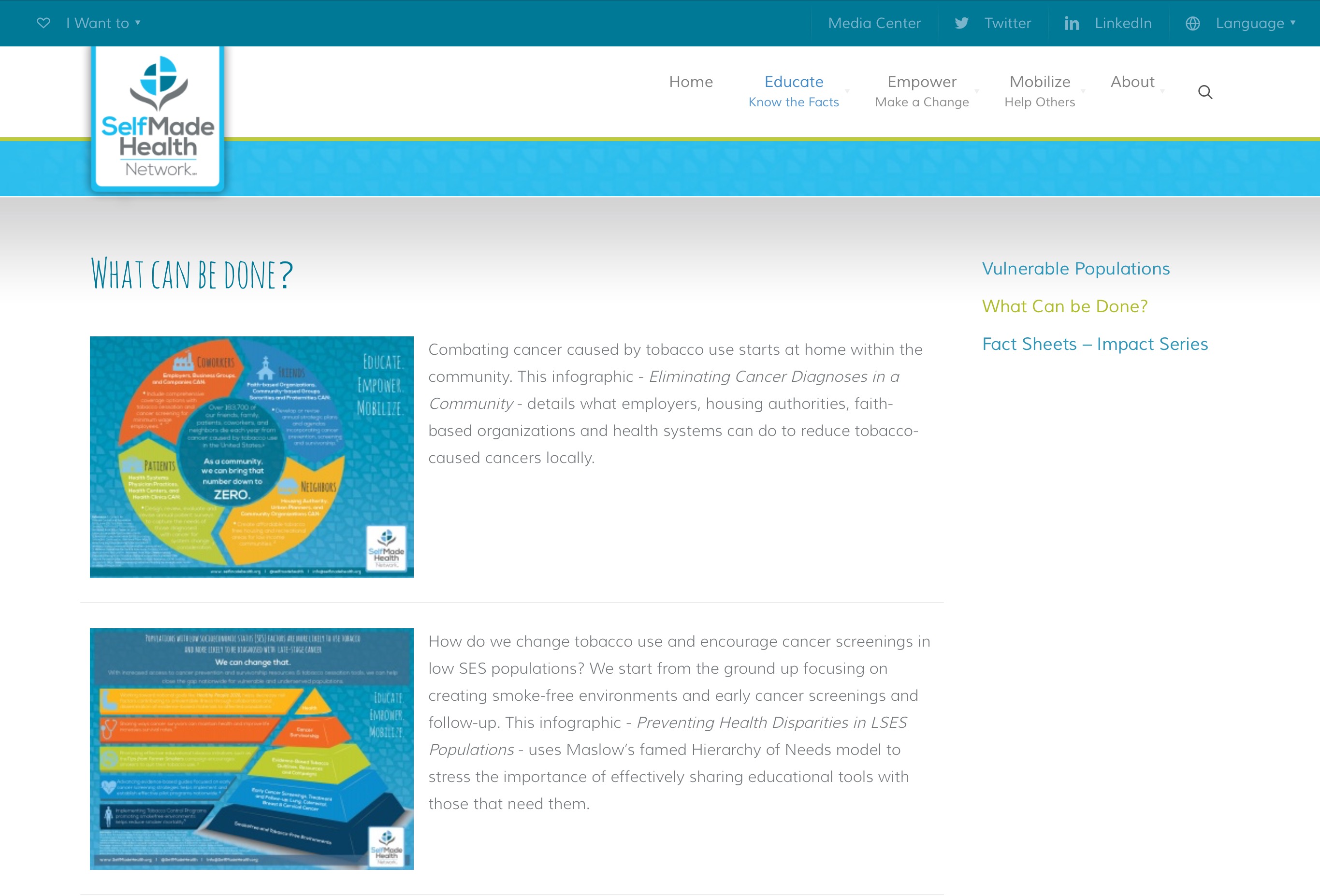 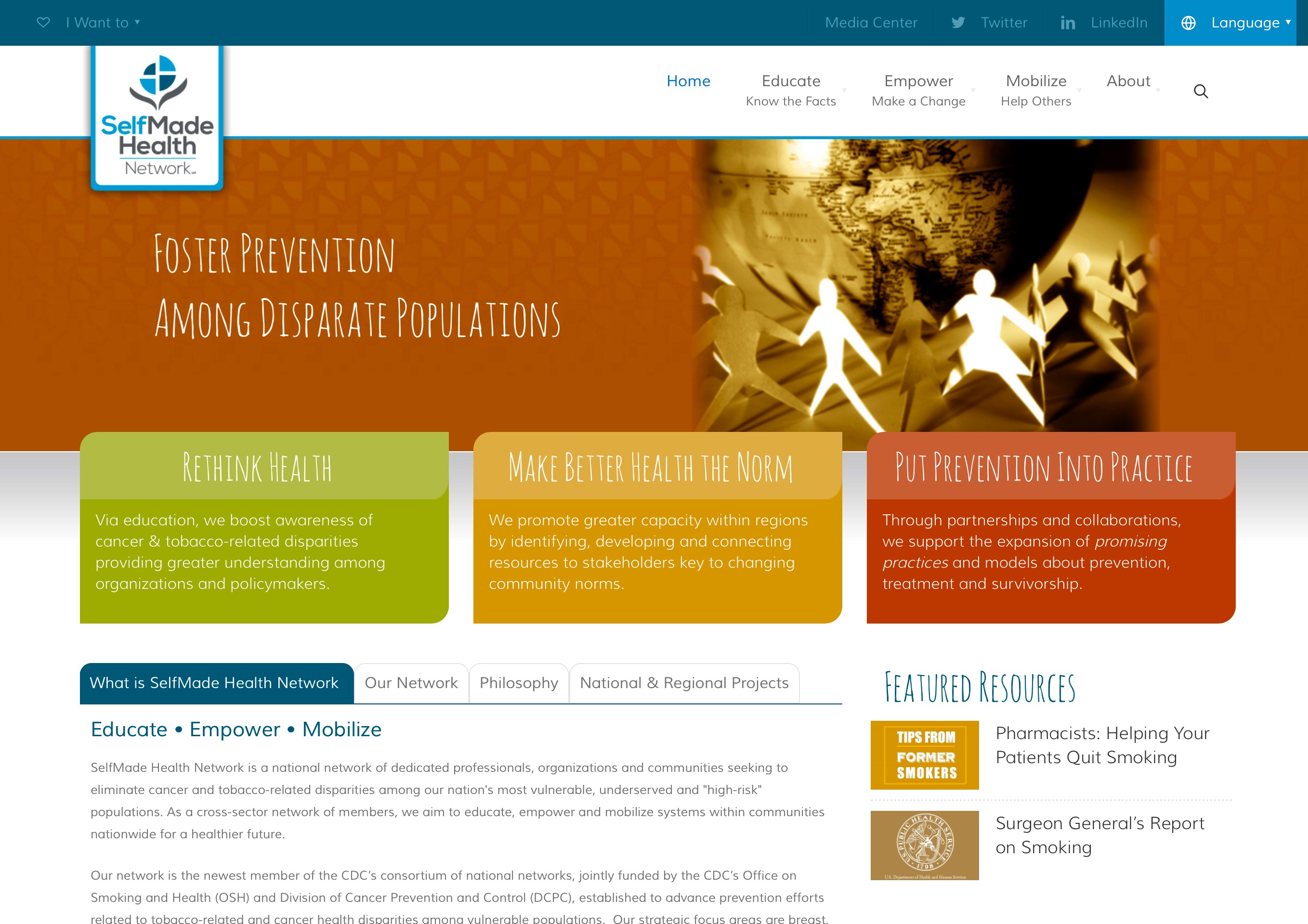 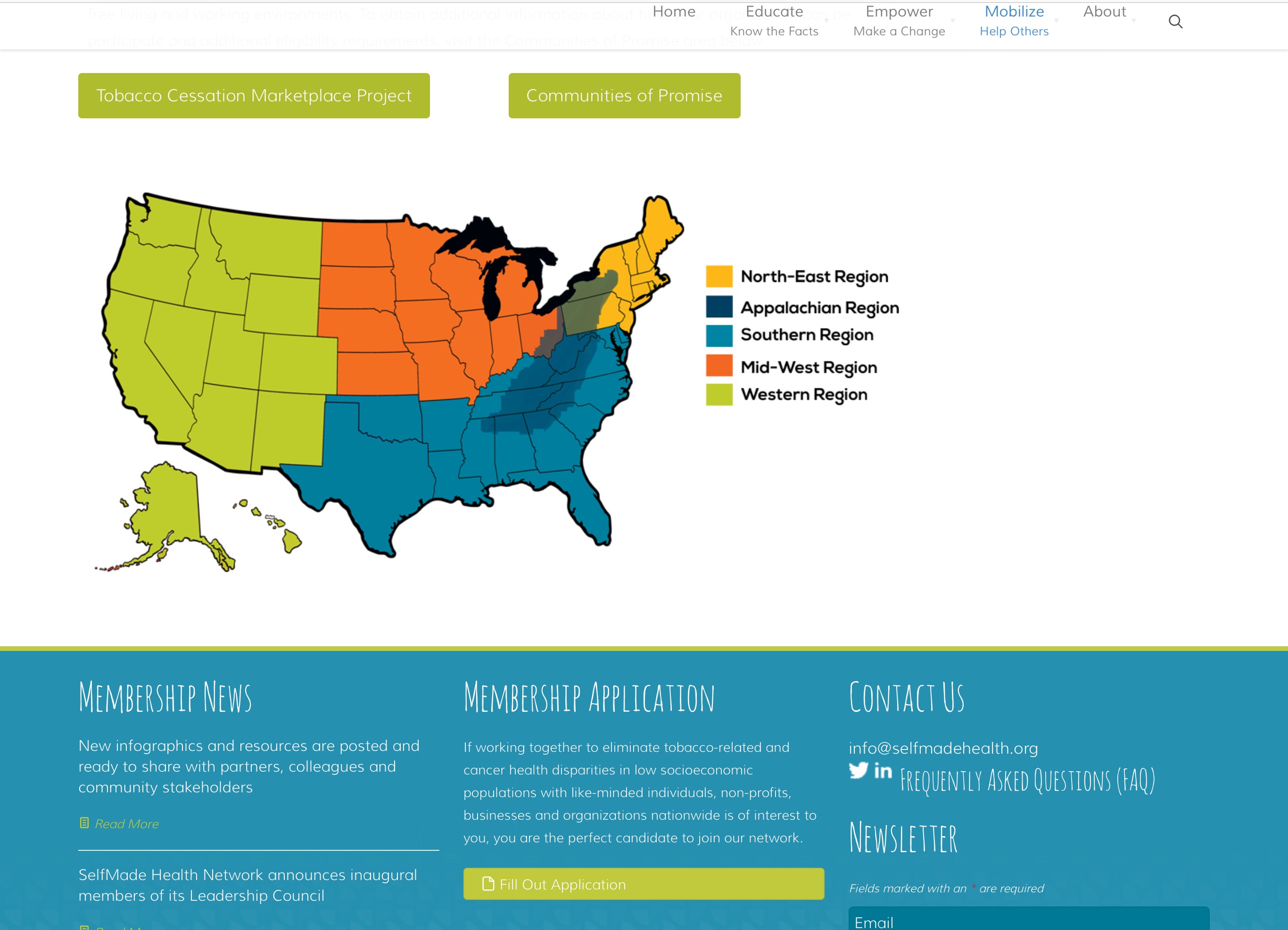 [Speaker Notes: Launched January 2016…depicted above is one example of how this priority area is addressed.
Educate and communicate support for evidence-based commercial tobacco use prevention and cancer prevention environmental approaches which support healthful behaviors among populations with low SES characteristics. 
Related Program Outcomes:
Increased use of tobacco cessation services
Increase use of primary prevention strategies to reduce cancer risks among target population
Increased use of clinical preventive services among target population
Increased dissemination and diffusion of culturally appropriate population-specific strategies to impact tobacco-related and cancer health disparities.
*Everyone is welcome to visit website to learn more about our network, join as a member and/or sign up to receive newsletters.]
SMHN Webcasts
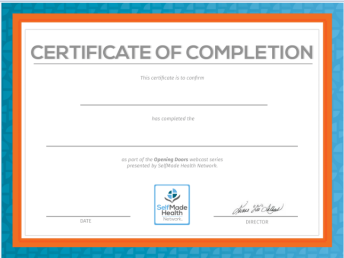 SelfMade Health Network
Webcast Events







When:   Live webcast events focused on topics of relevance to member organizations and practitioners who are working to reduce cancer and encourage smoking cessation.  Each session is free to attend and available on-demand viewing following the live event.   Includes SelfMade Health Network's "Opening Doors" Series.   Certificate of Completions are included for most sessions. 
Where:   Website -> Empower-> Webcasts
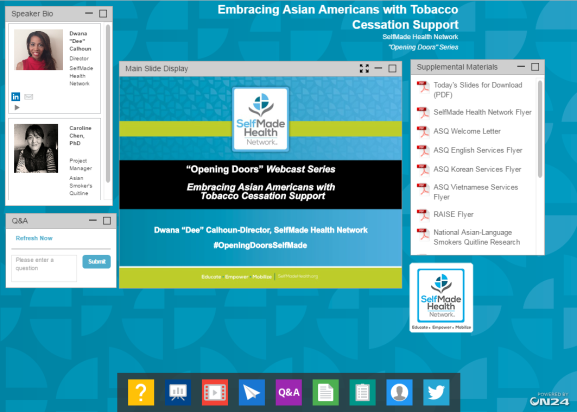 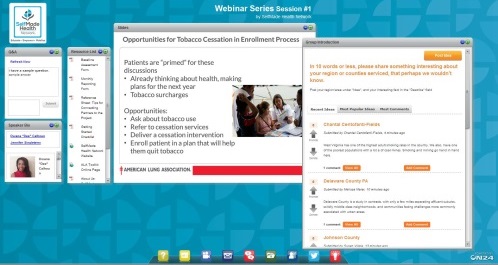 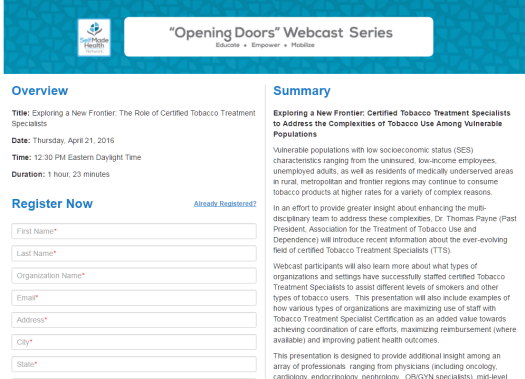 [Speaker Notes: As part of the SMHN “Opening Doors” Webcast Series: 
“Closing the Gap” in Lung Cancer Disparities (Harvard School of Medicine)-Medical Oncologist in the Lowe Center for Thoracic Oncology at Dana Farber Cancer Institute and Assistant Professor of Medicine at Harvard Medical School
From Coverage To Care:  Potential Opportunities to Impact Vulnerable Populations, Patients & Clients-Presenter: Centers for Medicare and Medicaid (CMS) 
Embracing Asian Americans with Tobacco Cessation Support-University of California/Administrator-Asian Tobacco Quitline
Exploring a New Frontier: Certified Tobacco Treatment Specialists-Past President…Thomas Payne, PhD (Past President, Association for the Treatment of Tobacco Use and Dependence and current Director of the ACT Center for Tobacco Treatment, Education and Research-University of Mississippi Medical Center). 
Men’s Health-Examining Community Engagement to Address Colorectal Cancer Disparities and Survivorship (featured Dr. Darrell Gray II, MD)-Dec. 2016]
SMHN Fact Sheets
SelfMade Health Network
Determinants of Health Fact Sheets








When:   Custom Fact Sheets created by SelfMade Health Network help Members learn about topics specific to helping cancer prevention and understand the correlation between tobacco usage and communities of low socioeconomic populations. Data is gathered from expert sources and curated specifically for Member use in mind. 
Where:   Website -> Educate -> Determinants of Health Fact Sheets
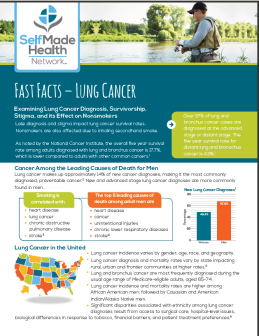 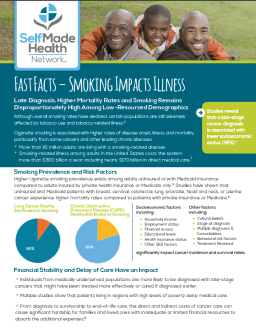 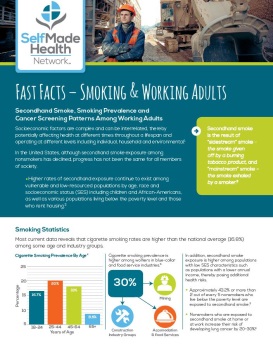 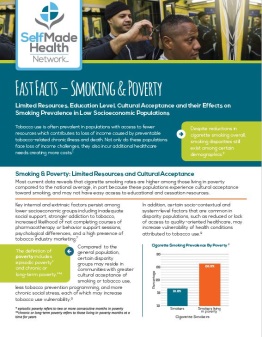 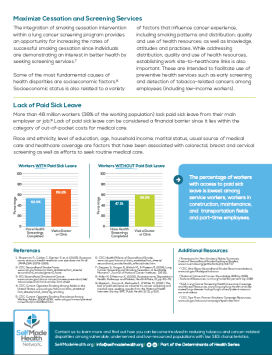 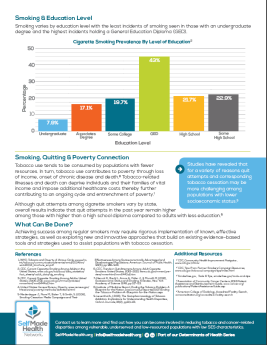 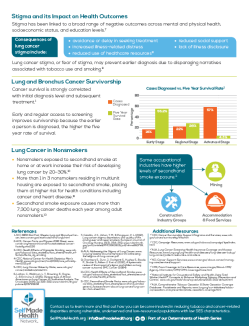 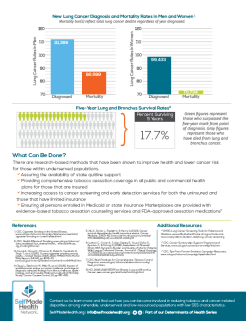 [Speaker Notes: SMHN Products include: Twitter Images, Press Releases, SMHN Website, SMHN Fact Sheets]
SMHN Determinants of Health Fact Sheets
[Speaker Notes: Denotes most recent Fact Sheets

Organizations are encouraged to feature any or all of these Fact Sheets on their website (link to webpage), in newsletters and other forms of communication. Can also be used while meeting with stakeholders or developing policies, etc.]
SMHN Social Media: Twitter
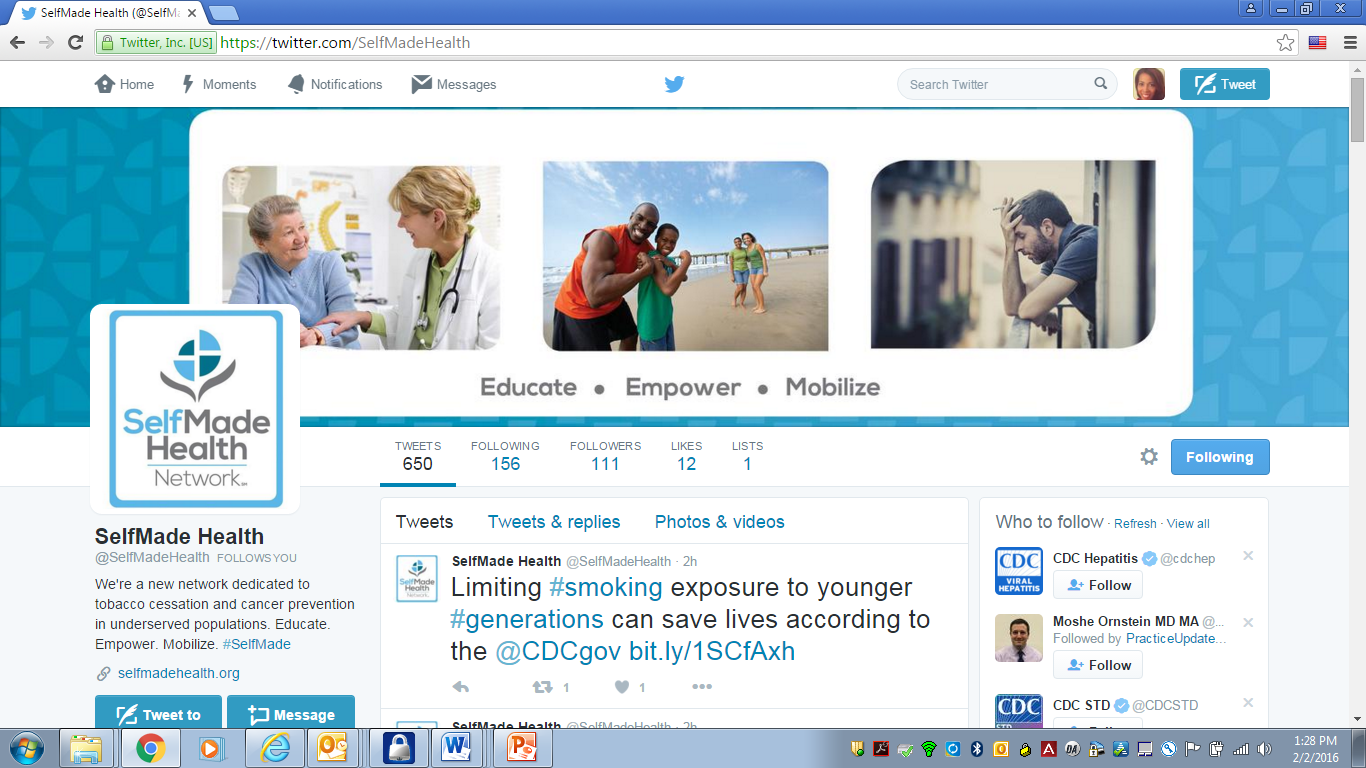 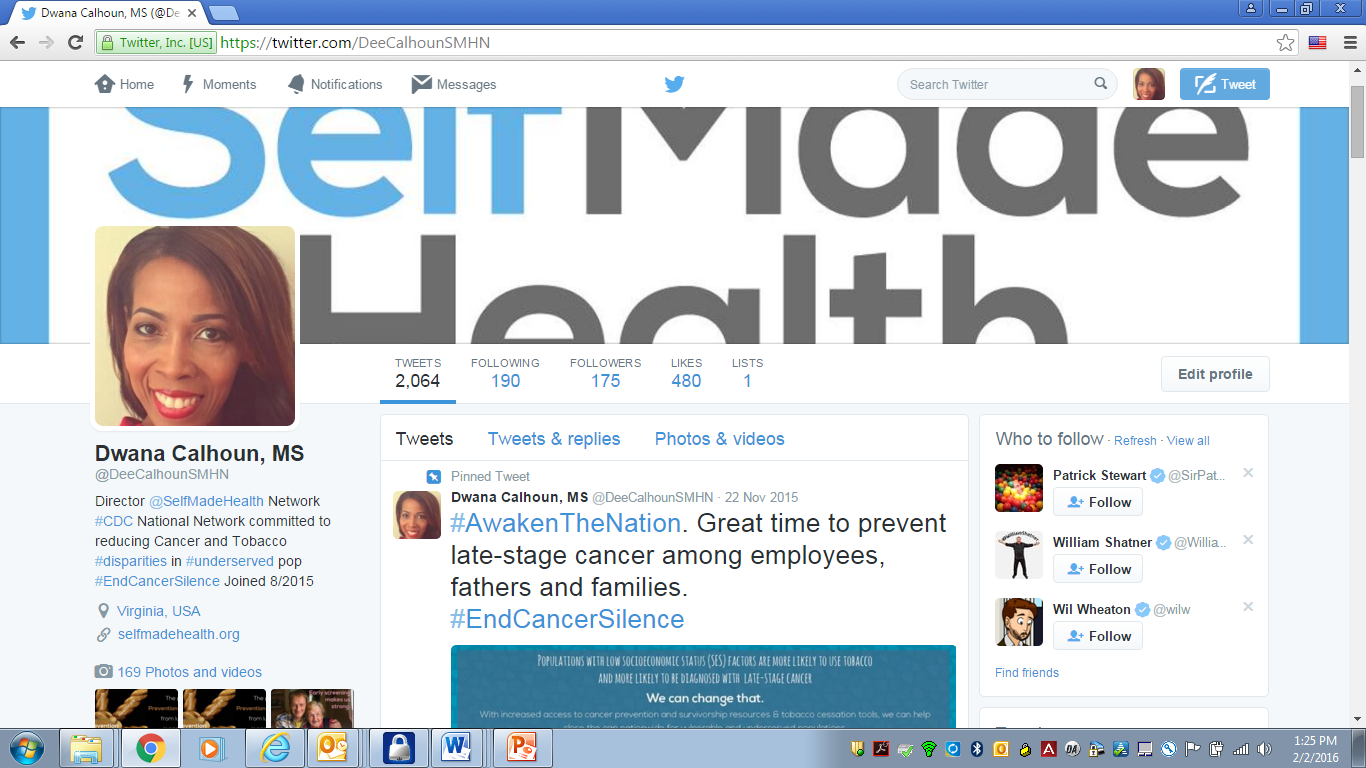 Twitter: @SelfMadeHealth and @DeeCalhounSMHN
[Speaker Notes: -Organizations are also invited to join us via any of our 2 Twitter handles: @SelfMade Health and @DeeCalhounSMHN and on LinkedIn OR share with your partners. Humble beginnings..
Dee’s Twitter followers:]
SMHN Social Media: Twitter Followers (1)
Twitter reference: @DeeCalhounSMHN
[Speaker Notes: *Leadership Council Member Organization]
SMHN Social Media: Twitter Followers (2)
Twitter reference: @DeeCalhounSMHN
[Speaker Notes: JAMA (Ed)-Journal of the American Medical Association and]
SMHN Social Media: Twitter Followers (3)
Twitter reference: @DeeCalhounSMHN
[Speaker Notes: In addition..recent core members include: Cancer Disparities Coalitions, Physicians (including oncology, radiology specialty areas) and Nurse Practitioners, etc.]
SMHN Featured: 2016 8th Biennial Cancer Survivorship Research Conference
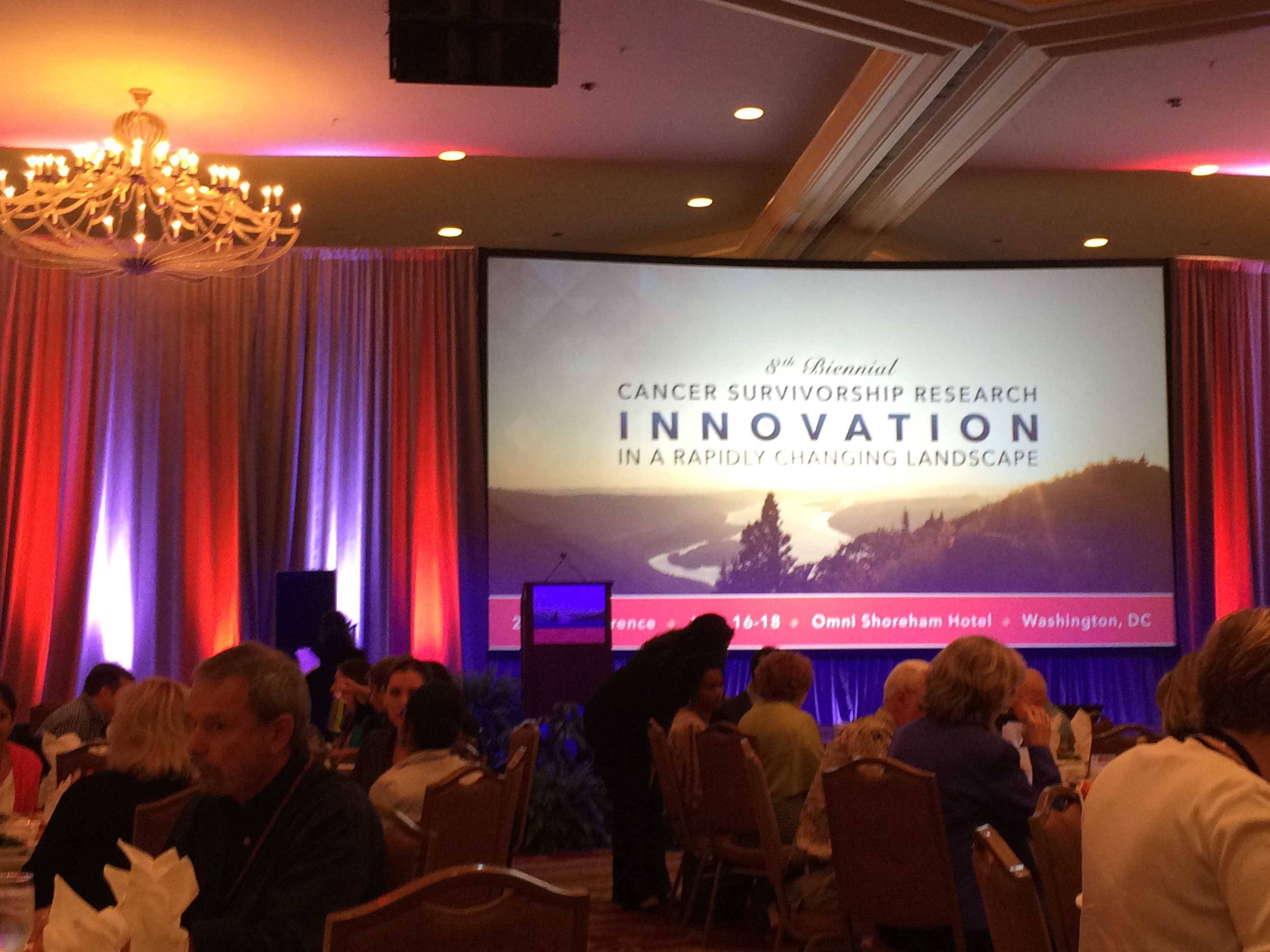 [Speaker Notes: 2016 8th Biennial Cancer Survivorship Research Conference (SMHN Director tweets featured during lunchtime) sponsored by American Cancer Society, the National Cancer Institute of the National Institutes of Health, Centers for Disease Control and Prevention (CDC), and the LIVESTRONG Foundation.]
SMHN Featured:2016 8th Biennial Cancer Survivorship Research Conference
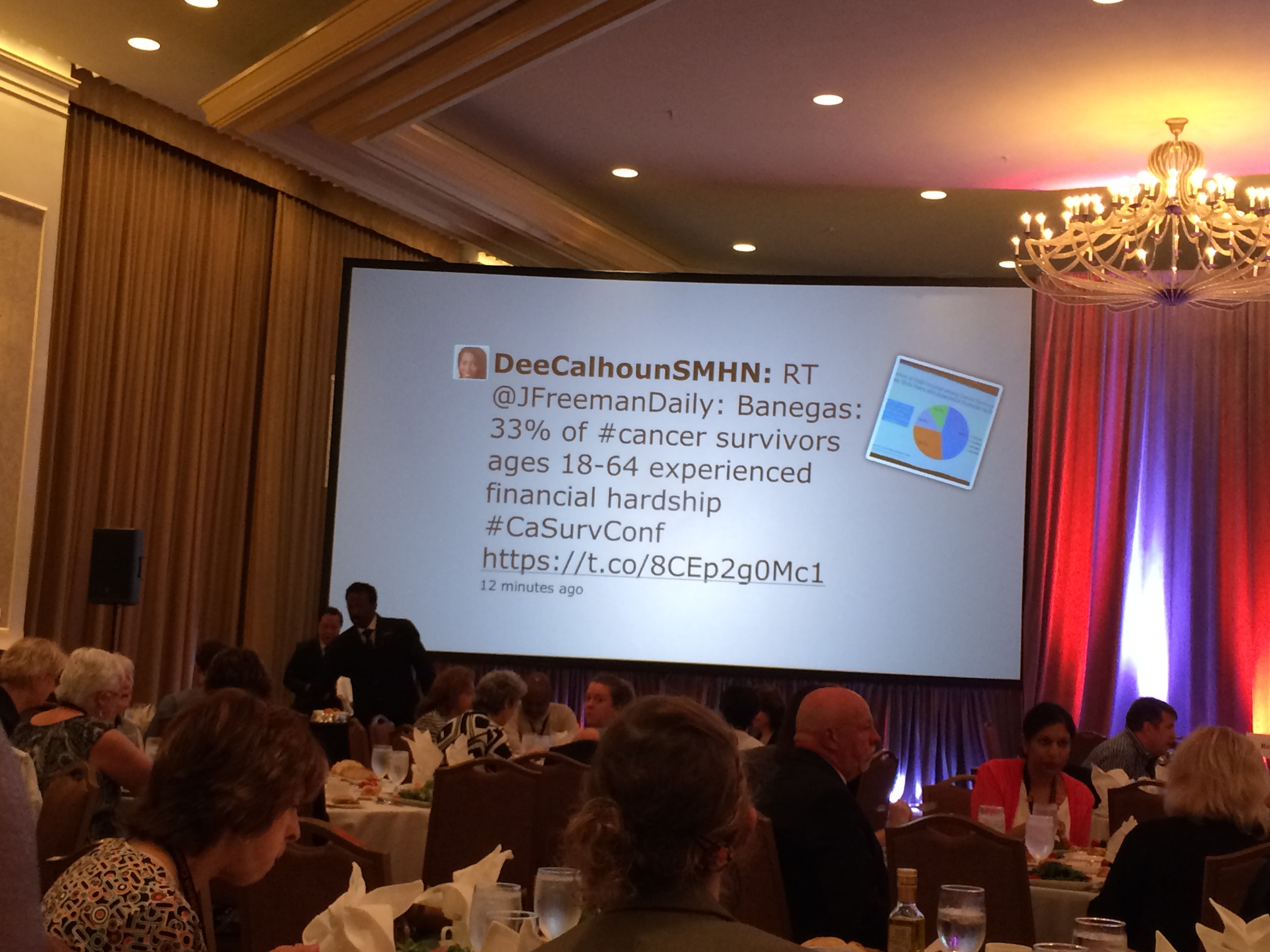 [Speaker Notes: Performance Measurement Question: What sources of best and promising practices have you disseminated and/or promoted to your network in the reporting period?  Dwana via Twitter and on webcasts (SMHN sponsored and externally sponsored webcasts when Dwana presenter)
Options: Guidelines/Recommendations, Systematic Reviews and Evidence-Informed Program/Program  Evaluation/Practice-based Evidence]
Social Media Images (1)
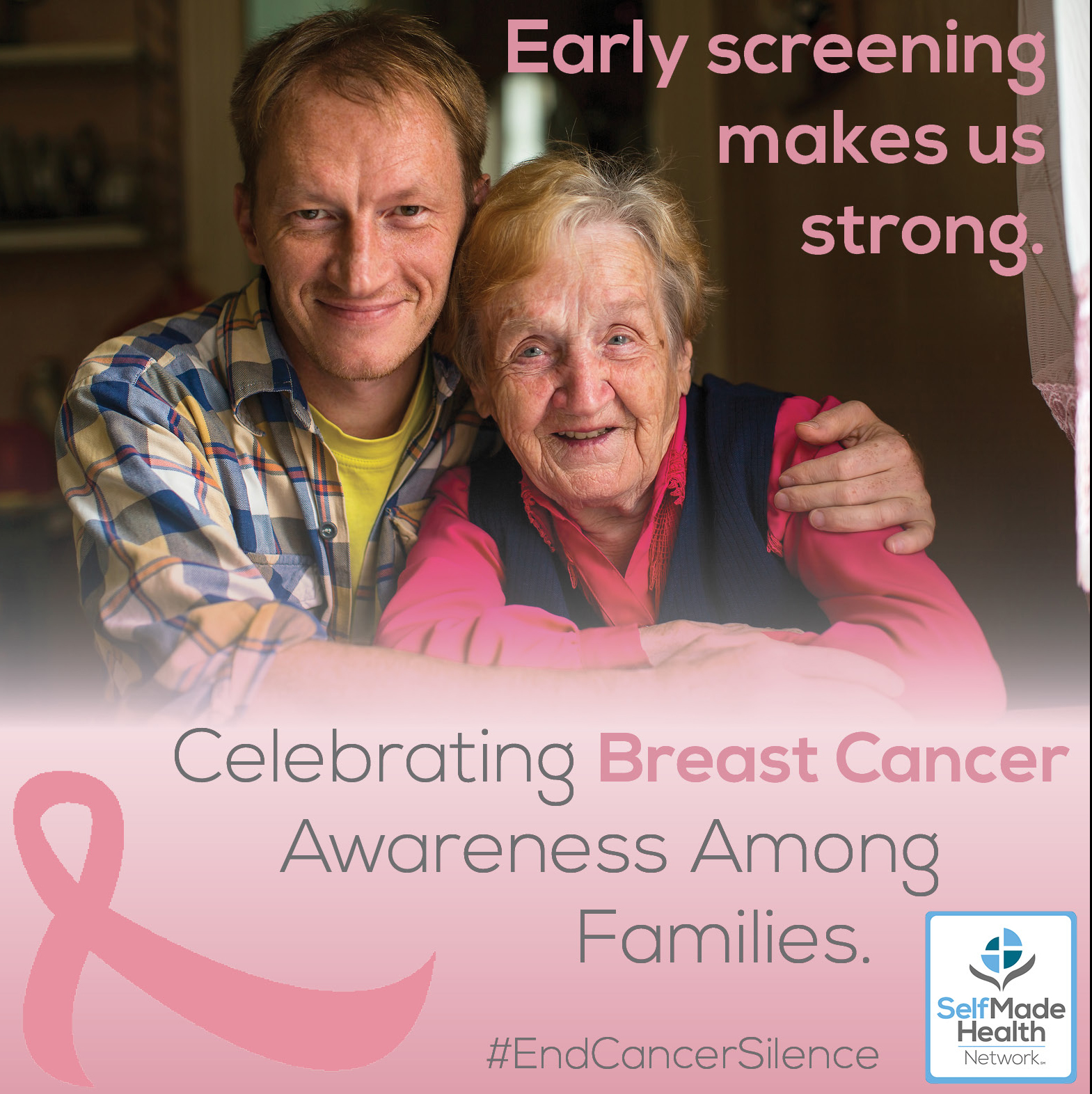 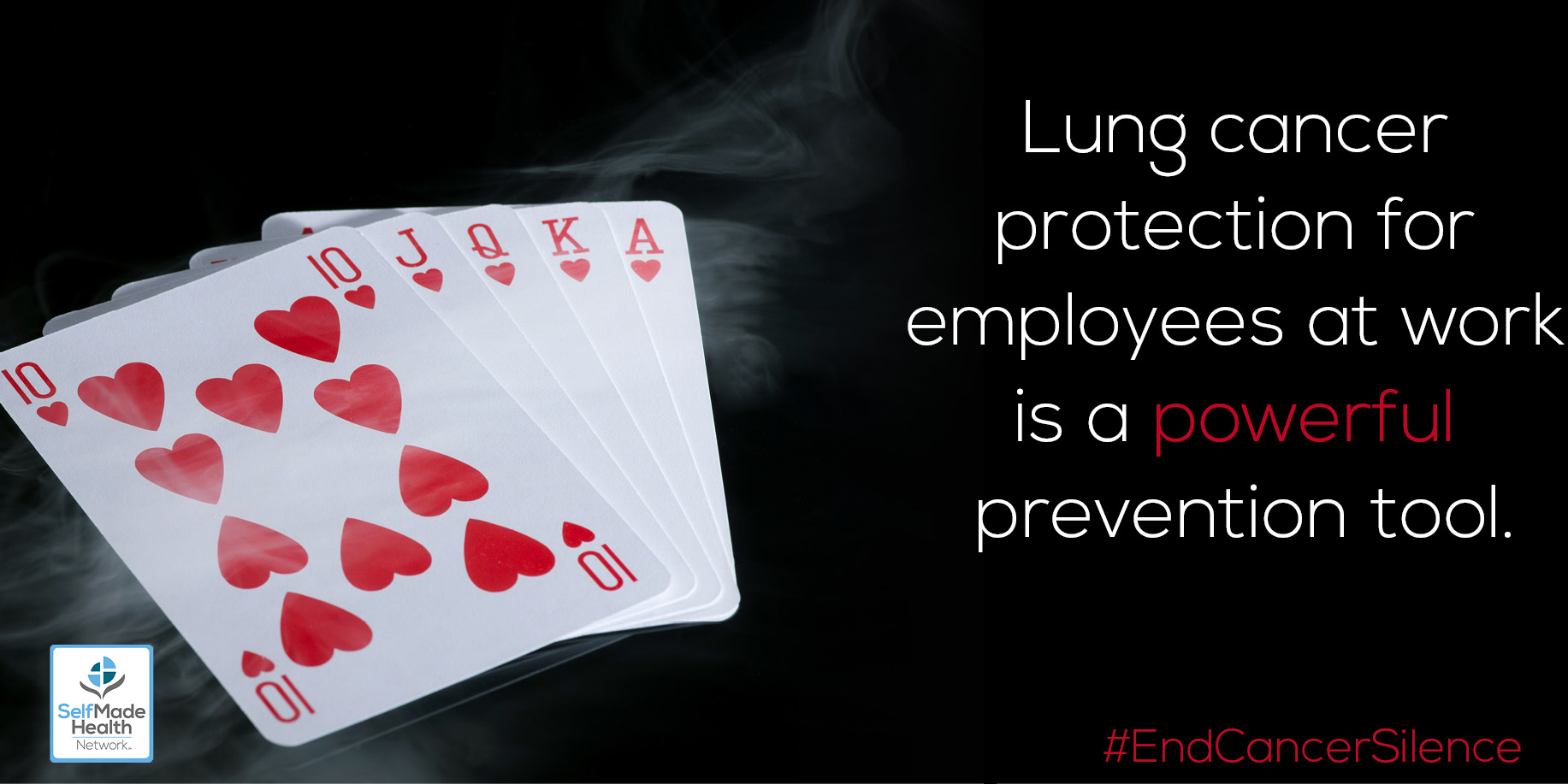 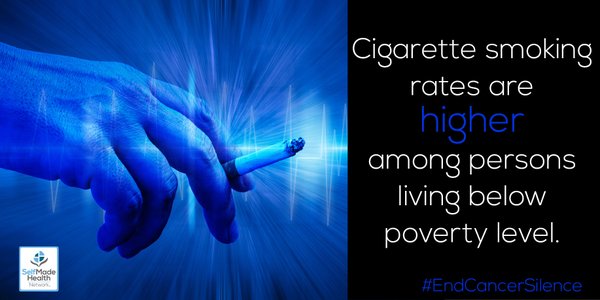 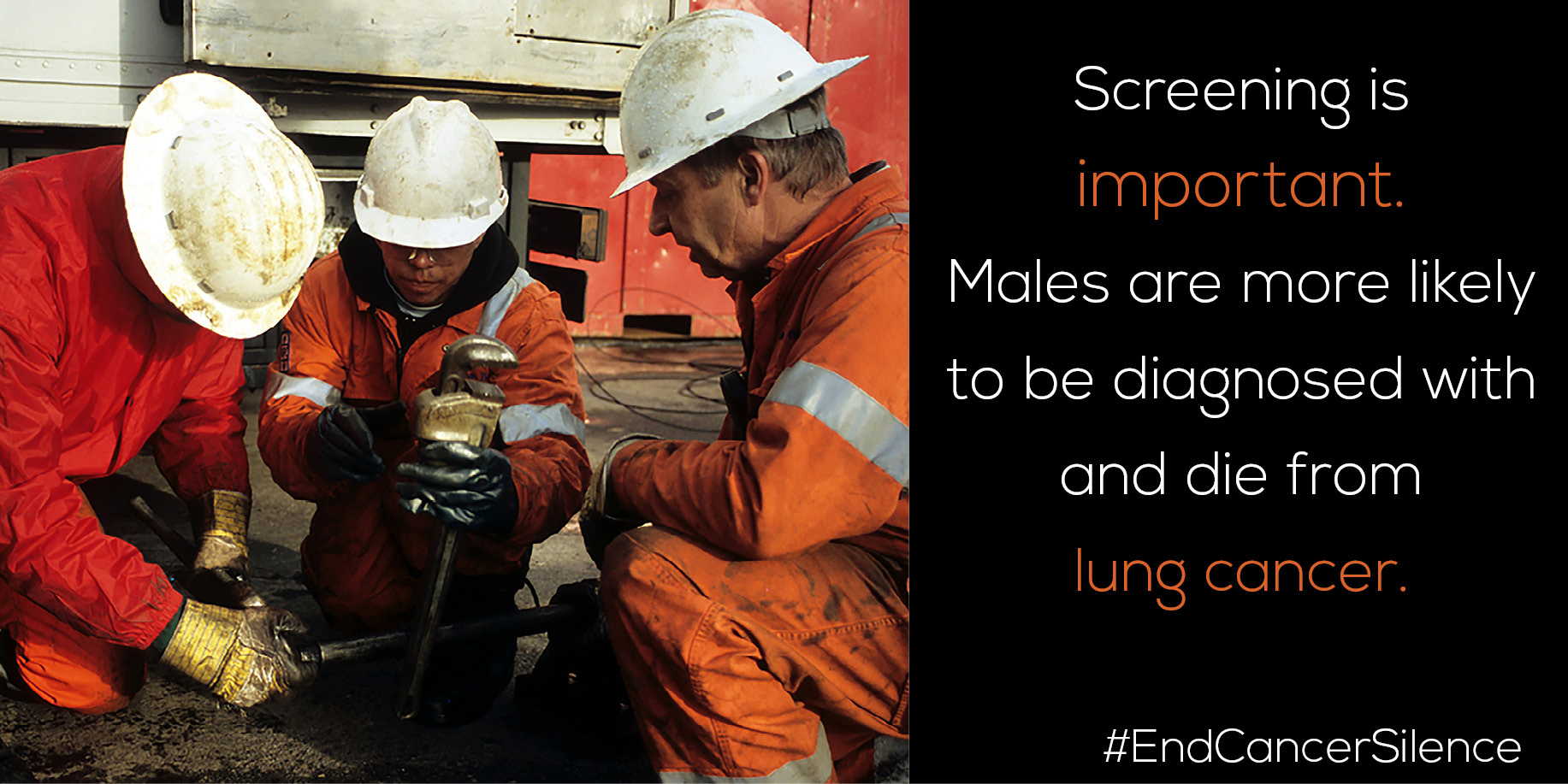 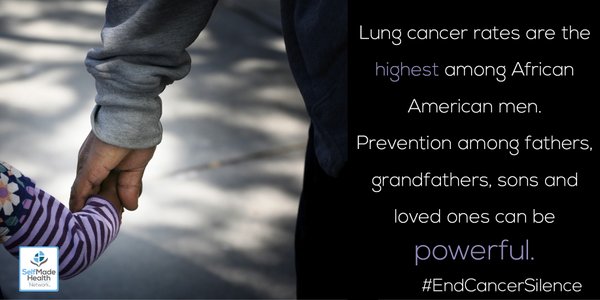 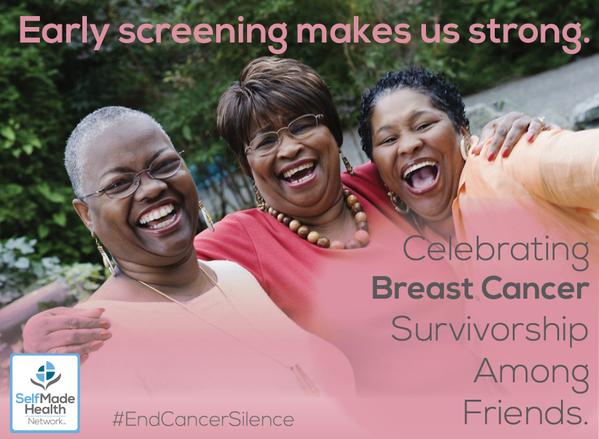 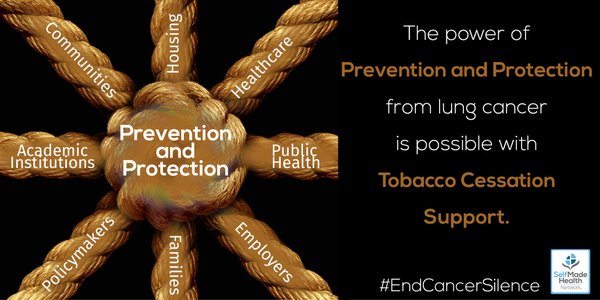 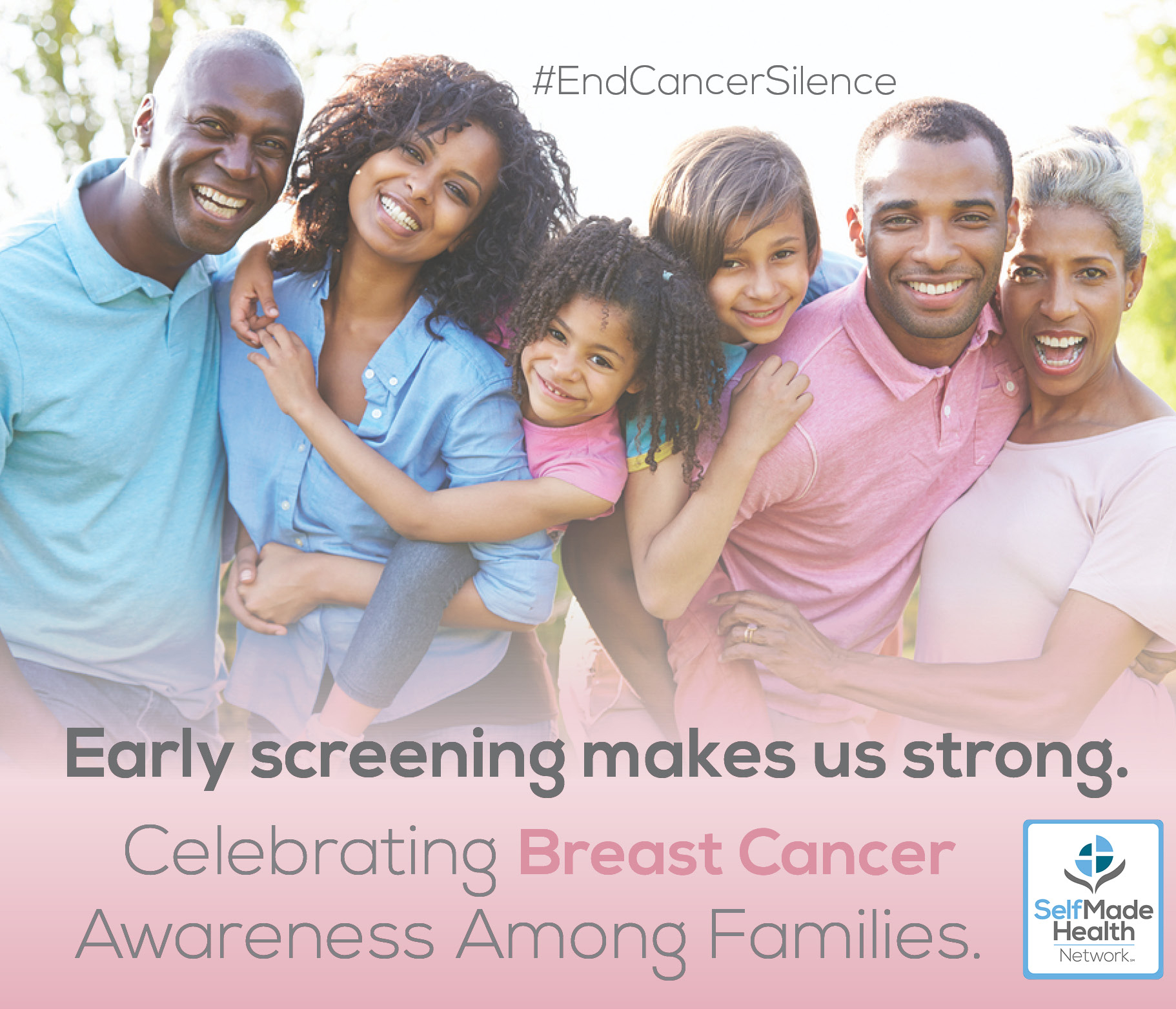 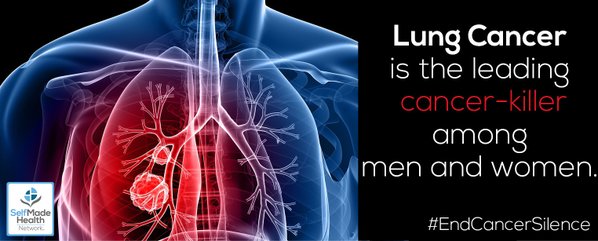 Contact Information
Dwana “Dee” Calhoun, MS
Director, SelfMade Health Network (SMHN) 

Patient Advocate Foundation (PAF)-Parent Organization
421 Butler Farm Road
Hampton, Virginia  23666
Telephone # 757-509-0227 
E-mail address: d.calhoun@selfmadehealth.org

Twitter: @SelfMadeHealth and @DeeCalhounSMHN
Website: http://www.selfmadehealth.org/
Send questions or contact us at anytime via shared SMHN mailbox: info@selfmadehealth.org
[Speaker Notes: Our contact information is shown above. 

Additional partners with National Quality Forum (NQF) and National Rural Health Association (NRHA)..]